Autonomous Cyber-Physical Systems:Path Planning
Spring 2019. CS 599.
Instructor: Jyo Deshmukh
Decision-making hierarchy
Estimated pose and free space
Vehicle state estimates
Perception layer outputs
Road topology, network
Route Planning
Behavioral Planning
Low-level Feedback control
Trajectory planning/Motion planning
Sequence of way-points
Reference path
User-specified
destination
Motion specification
Steering and throttle commands
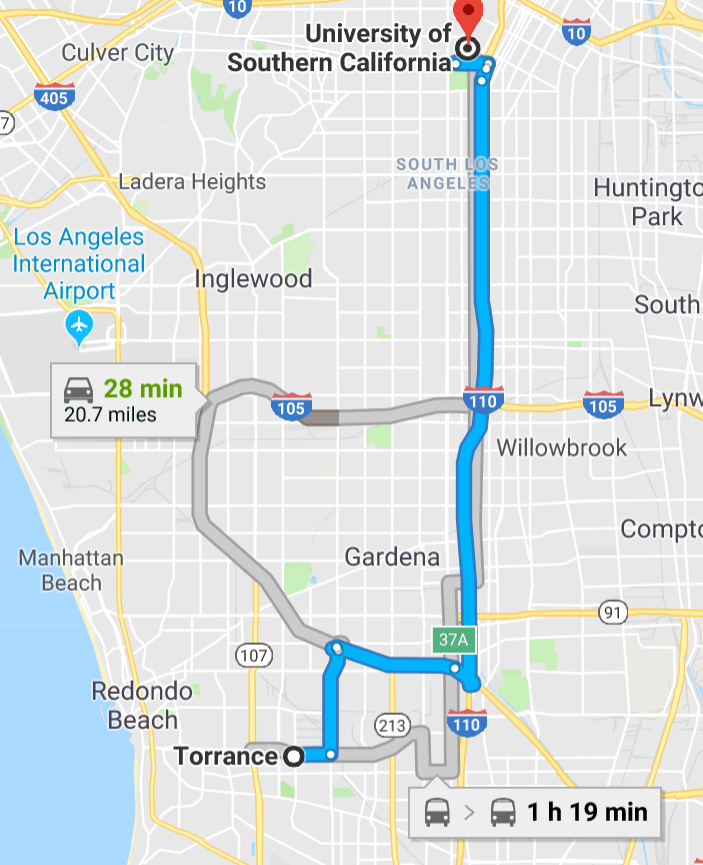 Lane following
Adaptive cruising
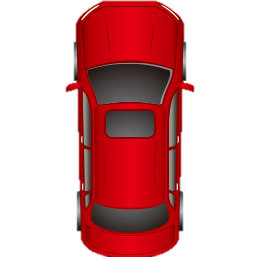 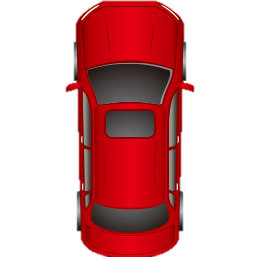 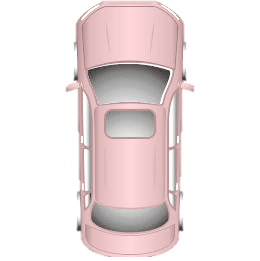 Collision avoidance
Lane changing
Intersection negotiation
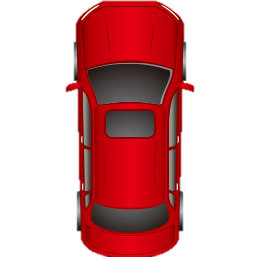 2
Route planning
Represent road network/topology as a directed graph
Nodes represent way-points
Edges represent a cost of traveling between nodes
Cost can represent time, distance, fuel economy, a weighted combination of some of these, etc.
Simplest solutions based on Dijkstra’s shortest-path or A* search algorithms
In practice, these do not scale well
Lots of different algorithms proposed in the literature5
3
Dijkstra’s Shortest path algorithm
A
6
3
6
C
D
5
5
2
E
F
5
1
B
4
Dijkstra’s shortest path algorithm
5
Behavior planning
Navigate selected route while interacting with traffic participants (pedestrians, bicycles, other cars).
Behavioral layer responsible for selecting appropriate driving action based on perceived mode (as dictated by other participants, road conditions, etc.)
Finite State Machine-based approach:
Model driving contexts and behaviors as finite sets, and use finite state machines to represent possible behaviors. 
Planning then becomes a problem of choosing appropriate transitions that ensure a desired behavior.
Can view this is a 2-player game between the car’s controller (player 1) and the environment (player 2). Game-theoretic approaches for FSMs can identify winning strategies for the controller.
6
Behavioral planning under uncertainty
FSM-based view may not adequately address uncertainty
Uncertainty exists in the intention of traffic participants
Intention prediction of cars, bicycles, pedestrians has been researched
Techniques based on Gaussian mixture models
Switching linear dynamical and stochastic systems
Gaussian Process Regression
A big new push is probabilistic planning formalisms using Markov Decision Processes such as Partially Observable Markov Decision Processes
We will learn about MDPs/PoMDPs in the lecture on reinforcement learning
7
Motion planning
Behavior plan decides a high-level set of maneuvers (e.g. cruise-in-lane, turn right, turn left, etc.)
This plan needs to be translated into a reference path or a reference trajectory to be followed by the vehicle.
Motion planning computes a feasible reference plan that respects feasibility (according to vehicle dynamics), obstacle avoidance, while optimizing certain costs (e.g. maximizing comfort, minimizing battery usage, etc.)
Popular approaches
Variational methods from nonlinear optimal control
Graph-search approaches using discretization of the state-space
Incremental tree-based methods
8
Path planning vs. Trajectory planning
9
Trajectory planning
10
Trajectory planning setup
11
Trajectory planning setup continued
12
Trajectory planning setup continued
13
Variational methods
14
Variational methods
15
Graph-search-methods
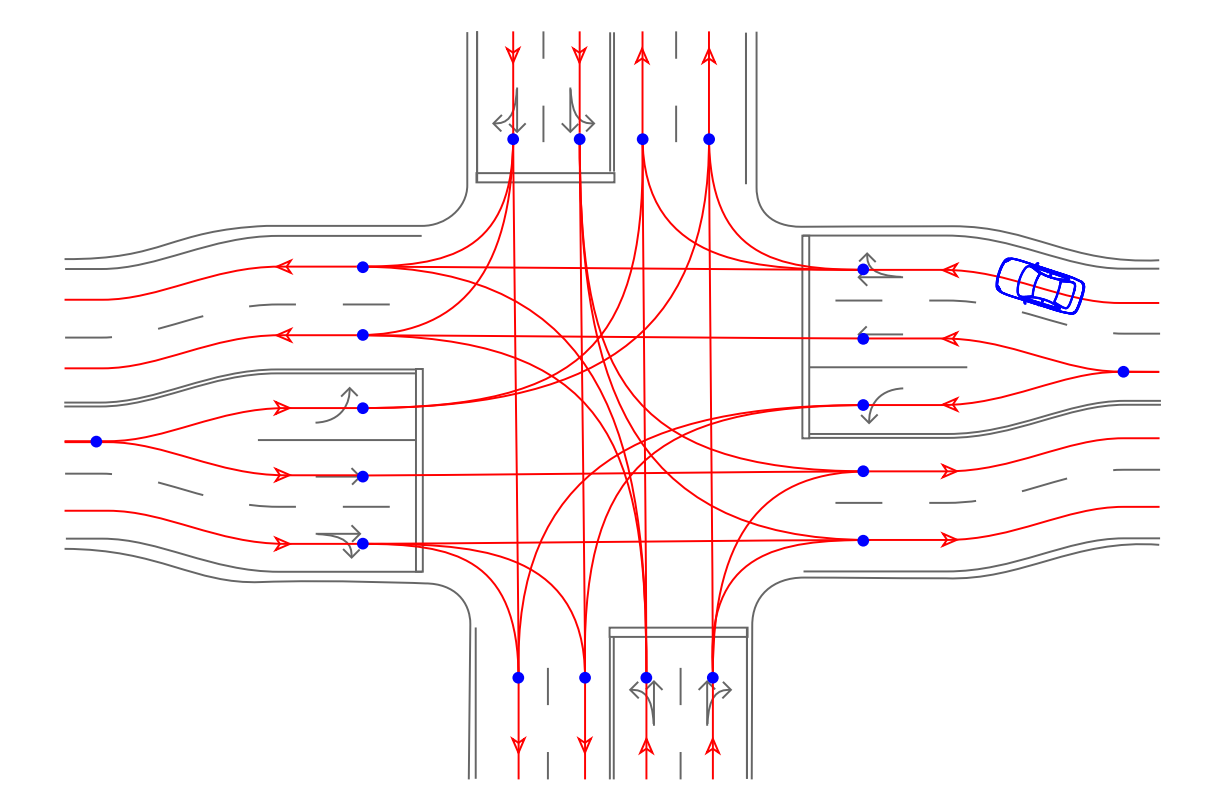 16
Some geometric representations3
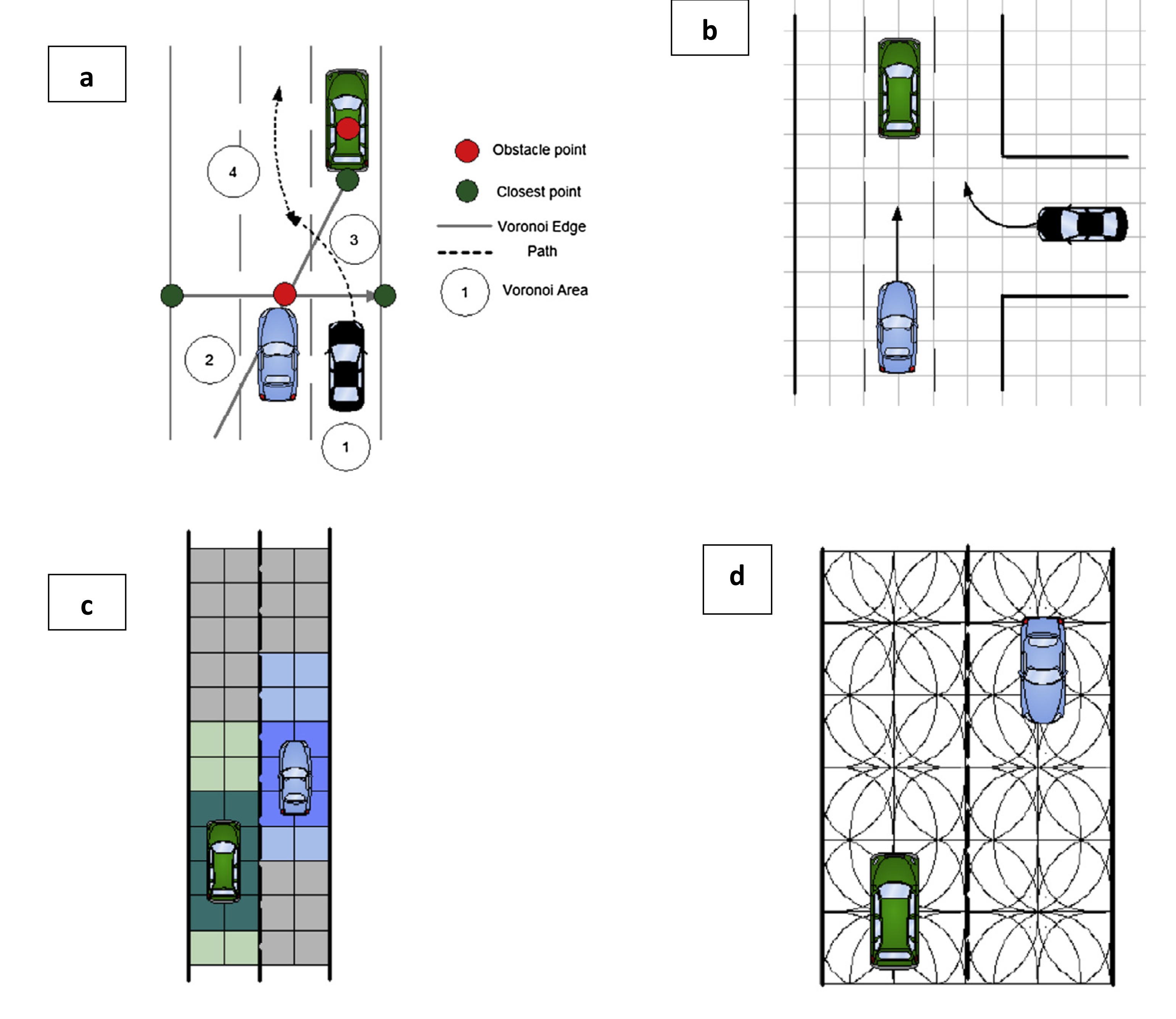 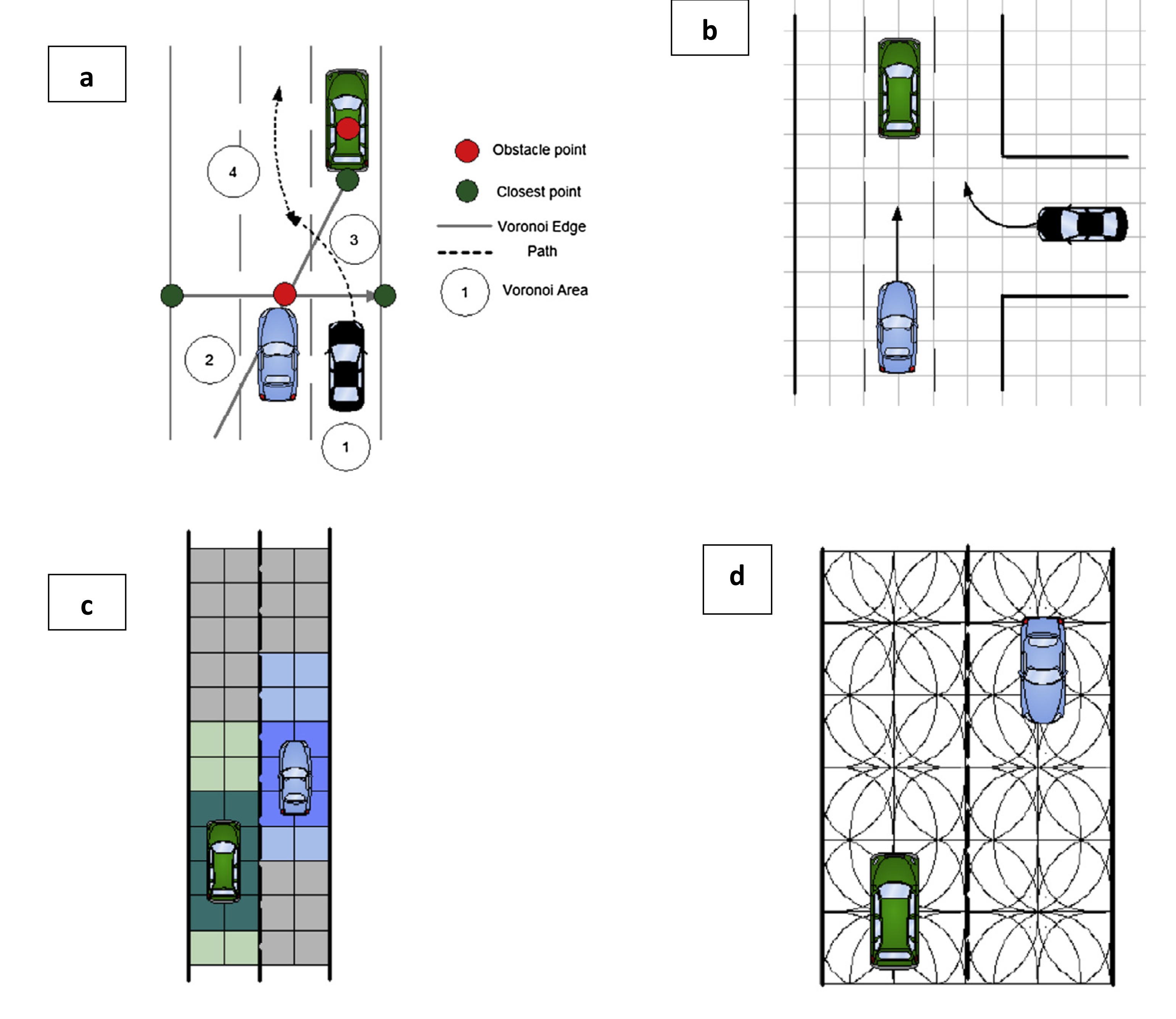 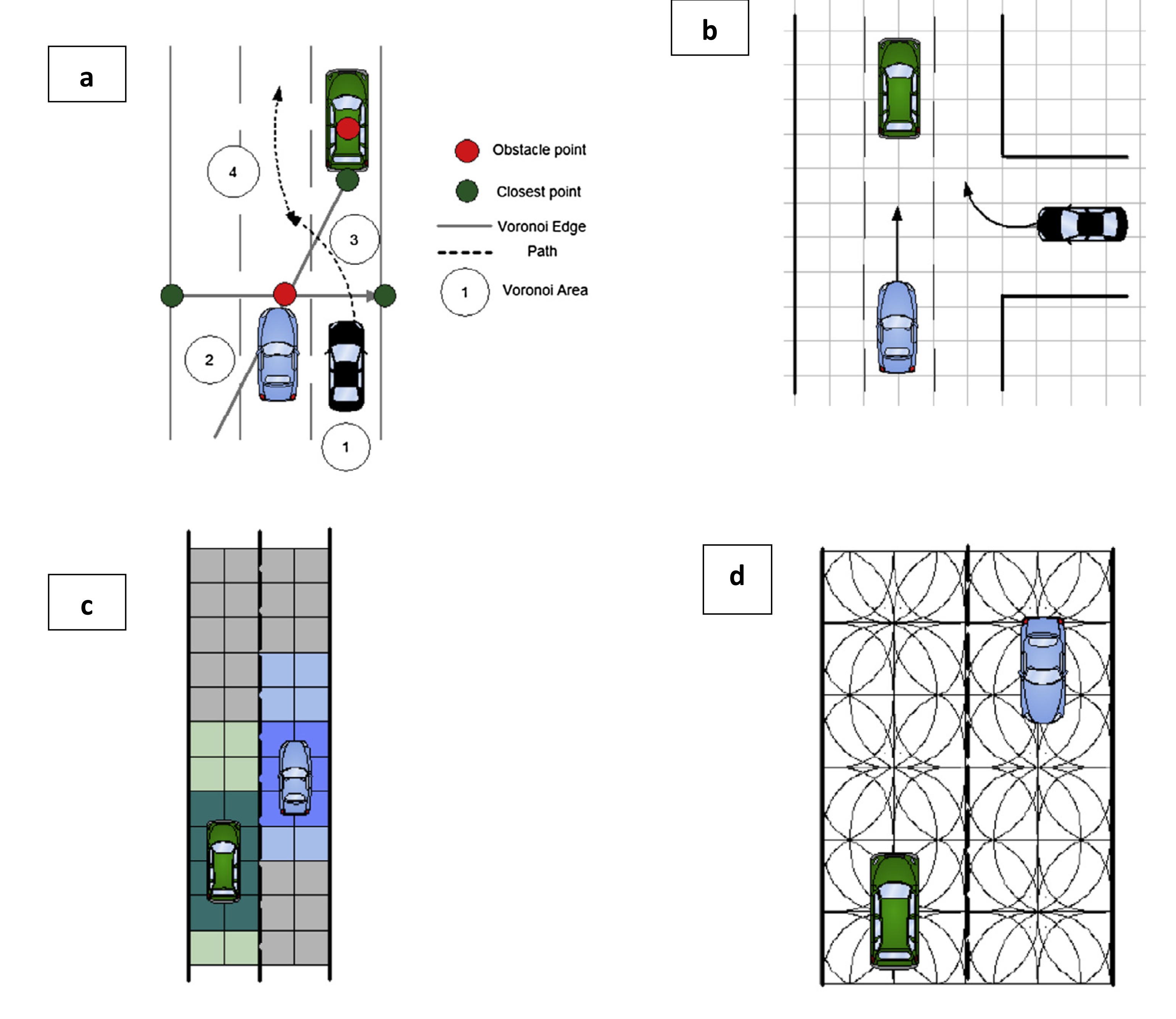 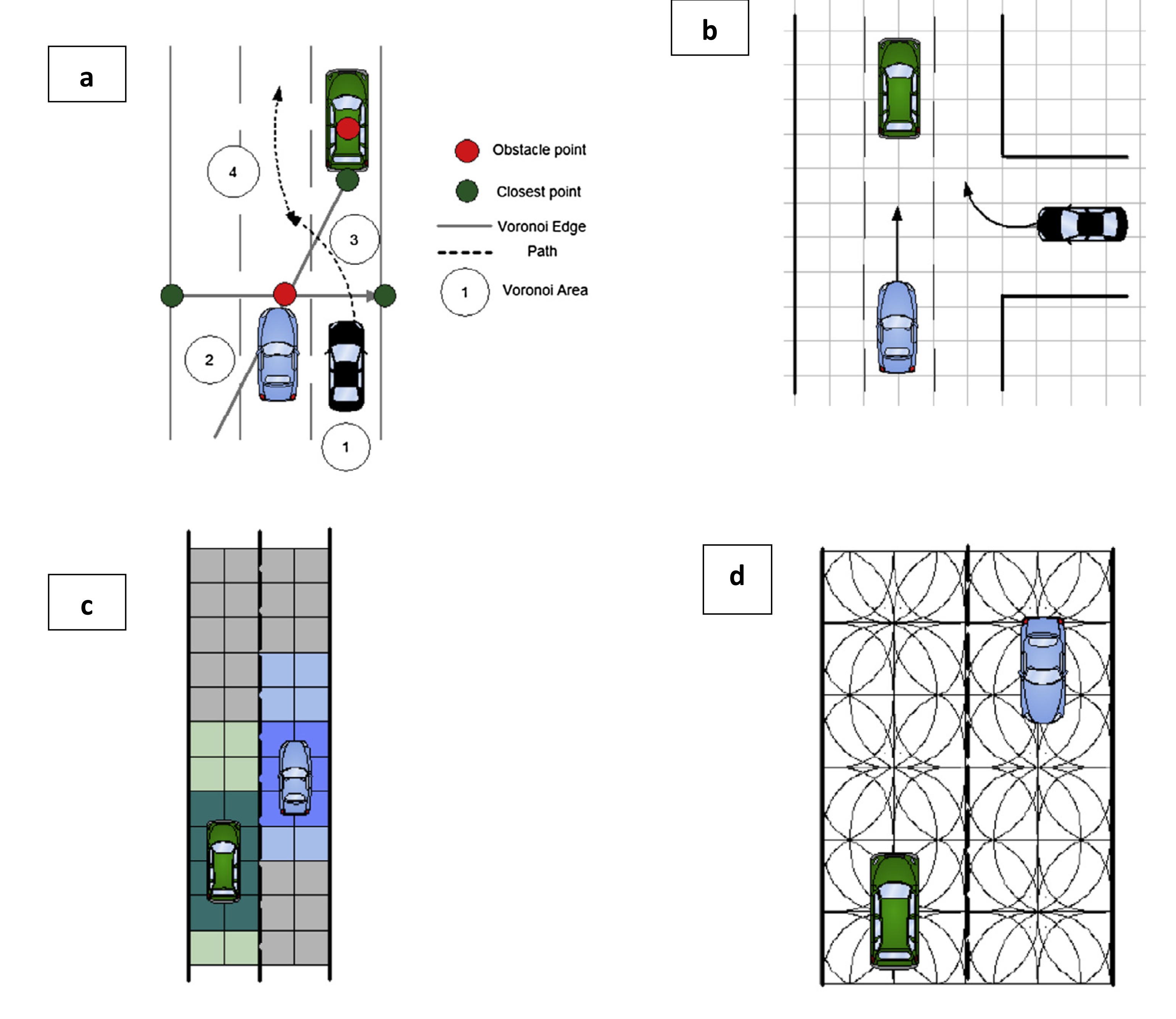 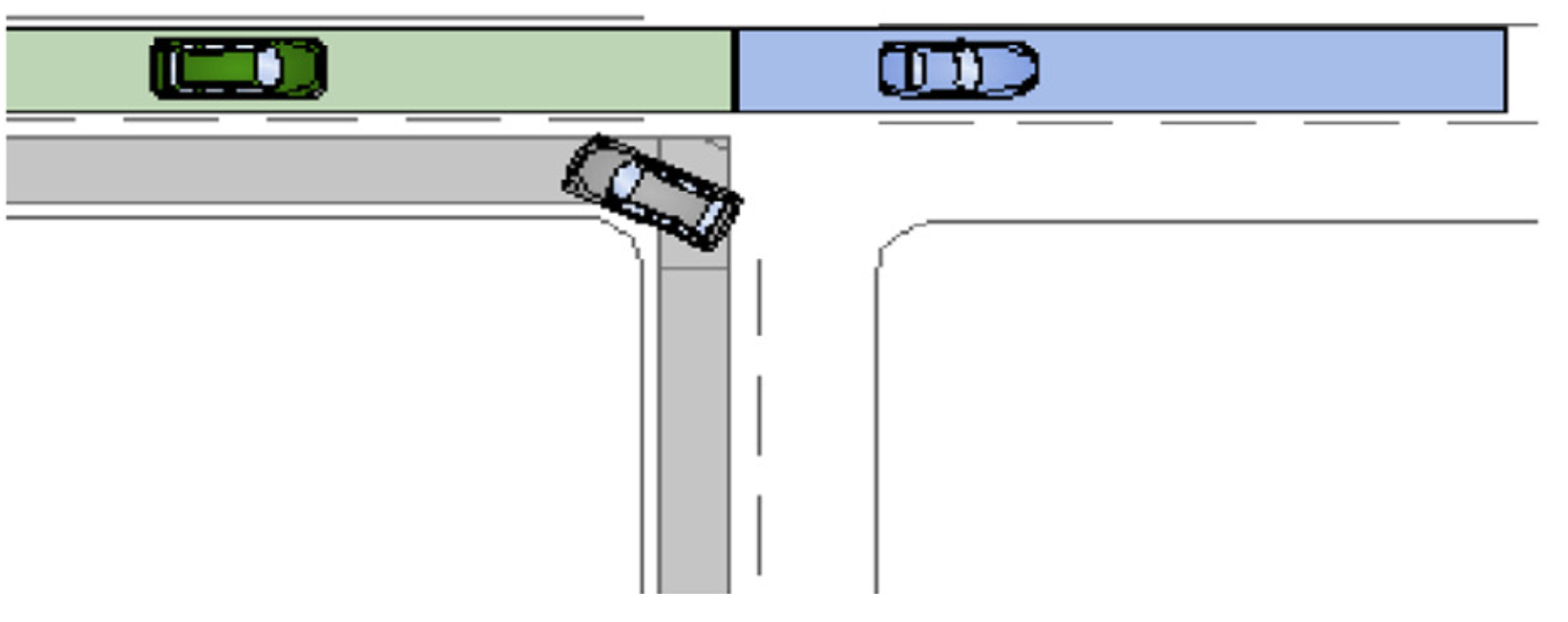 Occupancy Grid Map
Cost Map
State Lattice
Voronoi diagrams
Driving Corridors
Several nice results or path planning using geometric representations, but usually computationally expensive!
17
Sampling-based methods
18
Probabilistic Roadmap (PRM) Construction
Sample:
Return points on a grid
Random samples
Trajectory plan:  Use Dijkstra’s shortest-path algorithm on the resulting roadmap
19
Heuristic search A*
Once we have a roadmap, how do we find the best path in the roadmap?
Dijkstra’s shortest path algorithm: uses best first search to build a tree representing shortest paths from a given source to all other vertices in the graph
We typically need a path to only a single vertex (in the goal set), in this case a heuristic can be used to guide the search process
Most prominent heuristic search algorithm is A*
Shown to be optimally efficient if heuristic function is admissible (never overestimates the cost)
20
How A* works
21
A* implementation
22
Weighted A*
23
Many variants of A*
Real-time re-planning: D*, Focused D*, D* Lite: recompute shortest path anytime the underlying graph changes, making use of results from previous search
Anytime search algorithms: Quickly find a (possibly sub-optimal) path first, and continue to improve the solution if there is more computational time 
Anytime A*: weighted heuristic that continues searching using cost of previously identified path as upper bound and admissible heuristic as lower bound
Other variants such as Anytime Repairing A*, Anytime Dynamic A* etc.
24
Rapidly Exploring Random Trees (RRTs)
RRT one of a family of algorithms based on incremental sampling, i.e. when you do not want to a priori build the entire roadmap
Also known as single-query PRMs
Very fast algorithm, allows on-the-fly construction of paths
25
RRT in action
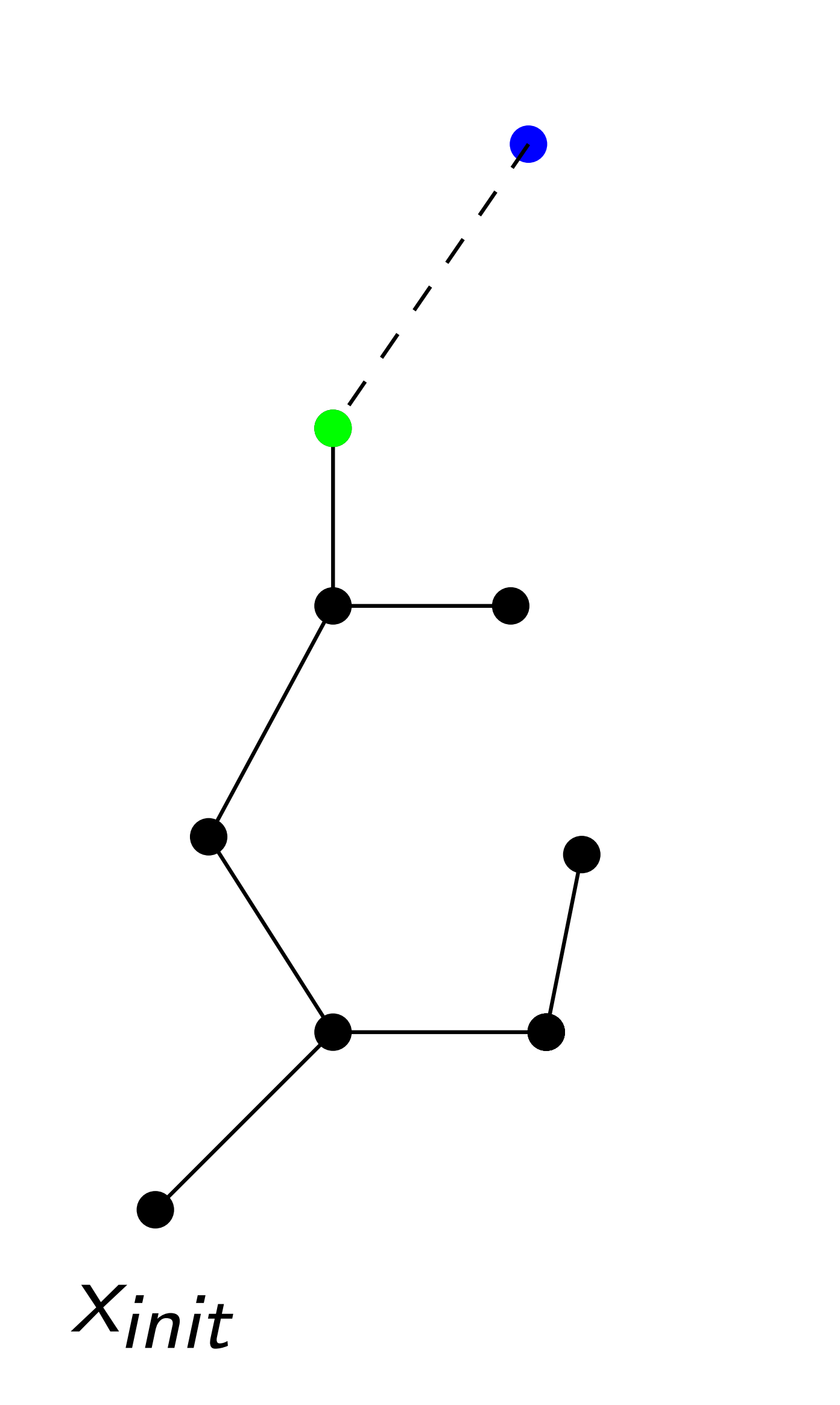 Sample goal
Select closest neighbor
Find collision-free control
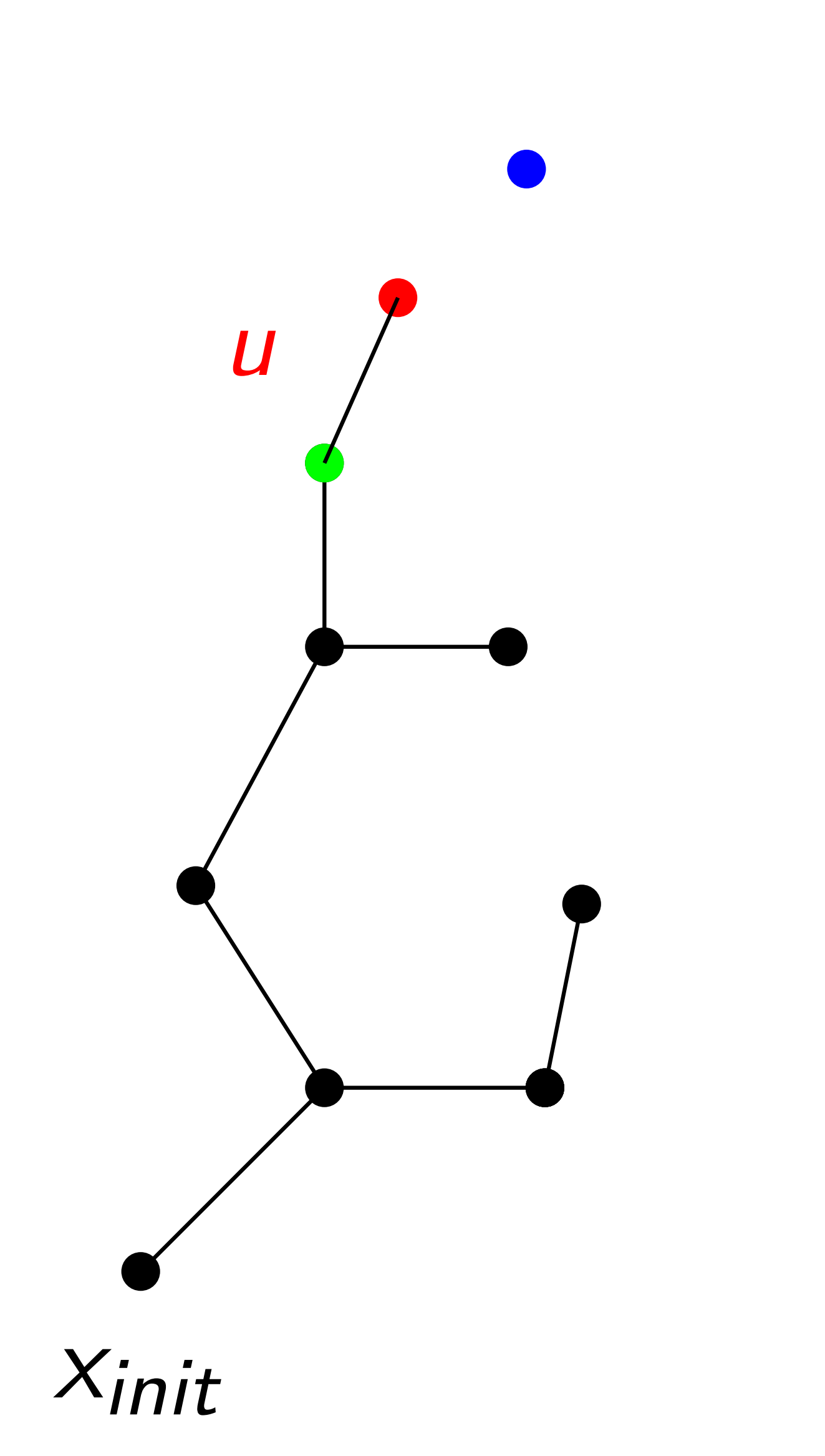 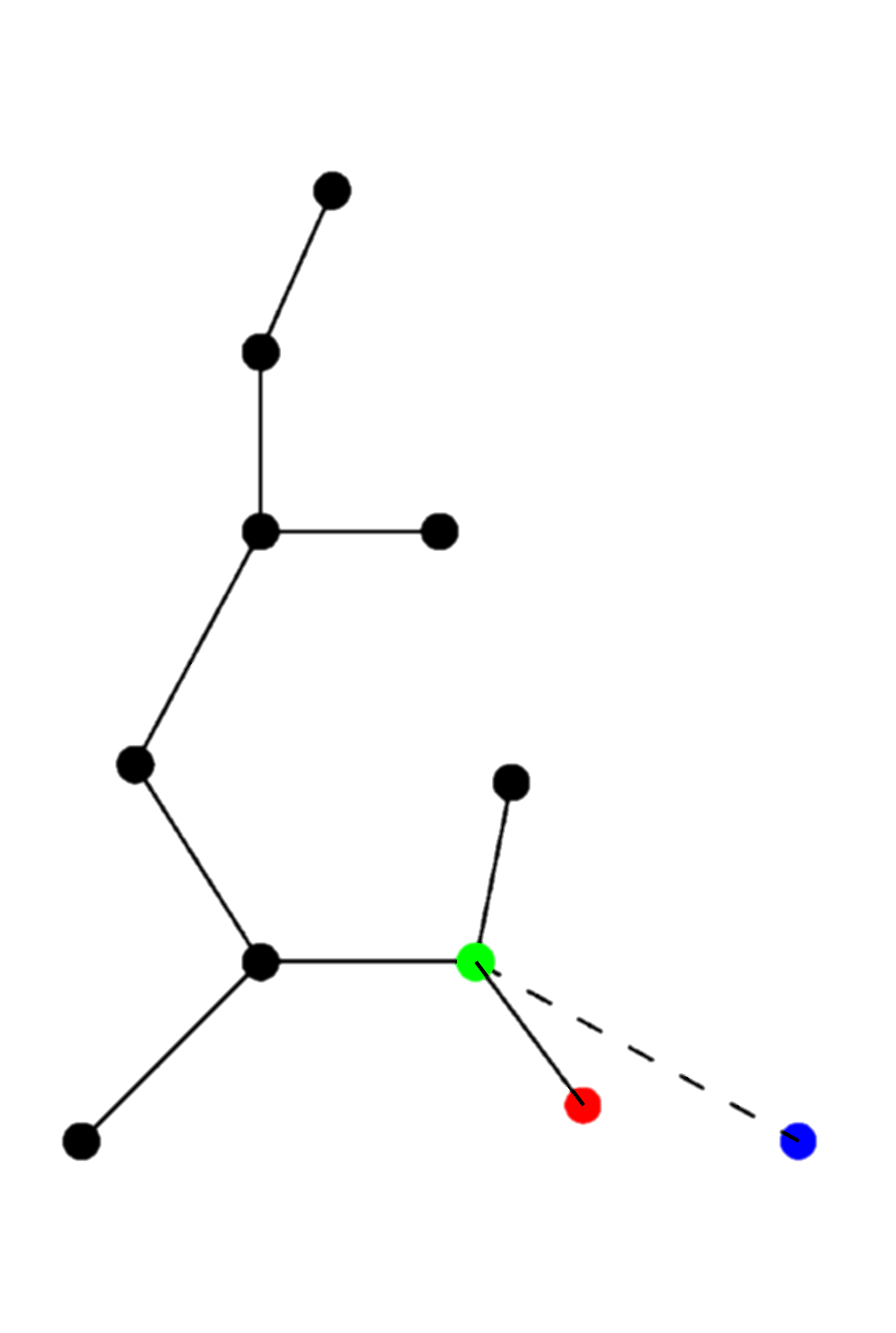 Obstacle
Obstacle
Obstacle
Target
Target
Target
26
Problems with RRT
Suppose you are given a function that assigns costs to paths
RRT solution is usually far from optimal
Karaman & Frazzoli (2010) showed that probability of RRT converging to an optimal solution is 0
First alternative: RRG (Rapidly exploring Random Graph)
Connects to the new sample all vertices within some distance to it
Can create graphs with cycles
Improves optimality: probability of RRG converging to an optimal solution is 1
27
Many variants of PRMs and RRTs
There are many variants that exist: RRT* (rewires the tree as better paths are found), PRM*, etc.
Some of them add optimality criteria such as costs on edges
Algorithms differ in the underlying structure maintained: PRM (forest), RRT (tree), RRG (graphs with possible cycles), RRT* (acyclic graphs) etc. 
There are two key considerations:
Probabilistic completeness: given infinite time, will the procedure identify a path to the goal set
Asymptotic optimality: does the optimal path found by the algorithm converge to the actual optimum in the limit
28
Combining RRTs with STL
Define path planning objectives in STL 
Define robustness of STL on partial trajectories
Use RRT to explore the search space
When selecting nearest neighbors of the goal point, select ones with high robustness
Allows path-planning with STL objectives!
Combining RRTs with LTL objectives has been extensively studied in the literature
29
Bibliography
Pendleton, Scott Drew, Hans Andersen, Xinxin Du, Xiaotong Shen, Malika Meghjani, You Hong Eng, Daniela Rus, and Marcelo H. Ang. "Perception, planning, control, and coordination for autonomous vehicles." Machines 5, no. 1 (2017): 6.
Most material in this lecture is from this paper: Paden, Brian, et al. "A survey of motion planning and control techniques for self-driving urban vehicles." IEEE Transactions on Intelligent Vehicles 1.1 (2016): 33-55. https://arxiv.org/pdf/1604.07446.pdf
Katrakazas, C., Quddus, M., Chen, W. H., & Deka, L. (2015). Real-time motion planning methods for autonomous on-road driving: State-of-the-art and future research directions. Transportation Research Part C: Emerging Technologies, 60, 416-442.
https://en.wikipedia.org/wiki/A*_search_algorithm
Bast, D. Delling, A. Goldberg, M. Müller-Hannemann, T. Pajor, P. Sanders, D. Wagner, and R. F. Werneck, “Route planning in transportation networks”, https://arxiv.org/pdf/1504.05140.pdf
30